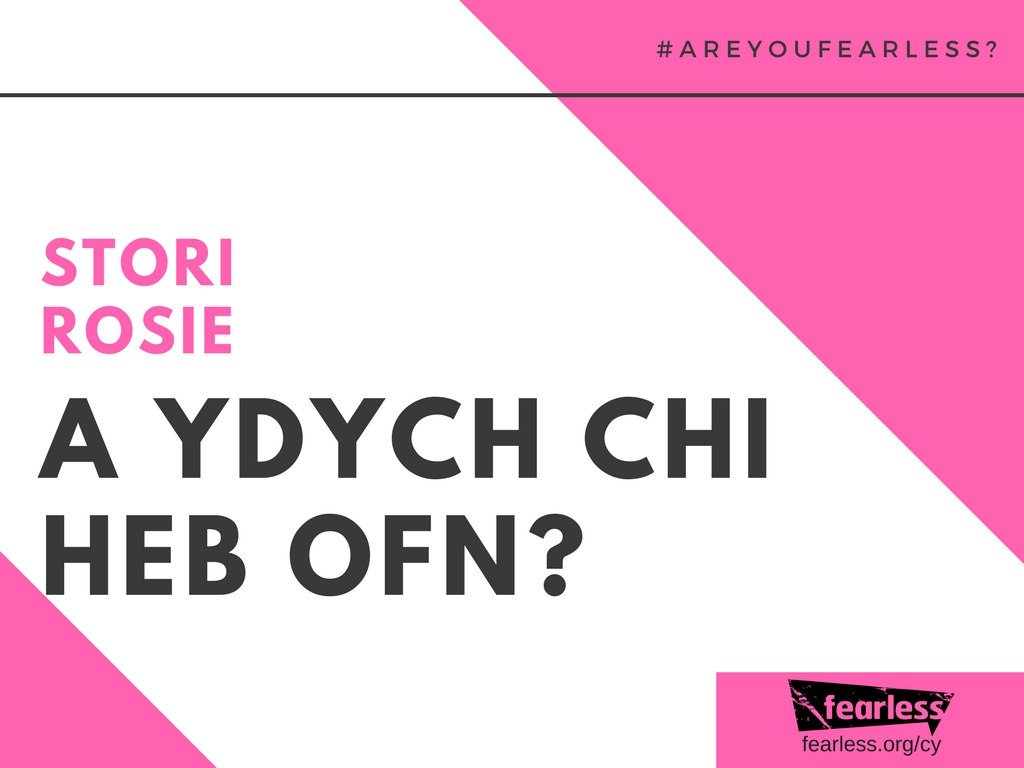 [Speaker Notes: Sleid 1:

Yn y sleid gyntaf hon, esboniwch bod y cyflwyniad yn cynnwys 3 clip fideo gwahanol.  Bydd y clipiau'n dangos stori ffuglennol Rosie, gan ddilyn ei thaith wrth iddi wynebu rhywbeth sy'n gallu digwydd i unrhyw un yn eu bywyd.

Wrth i'r stori fynd yn ei blaen, esboniwch y gofynnir iddynt ateb rhai cwestiynau fel dosbarth/grŵp am yr hyn y byddant yn ei weld yn ystod y cyflwyniad.

Esboniwch nad oes atebion cywir neu anghywir.  Yn lle hynny, dylent fynegi eu barn yn onest am y ffordd y bydden nhw'n teimlo yn eu barn nhw pe baent yn sefyllfa Rosie.]
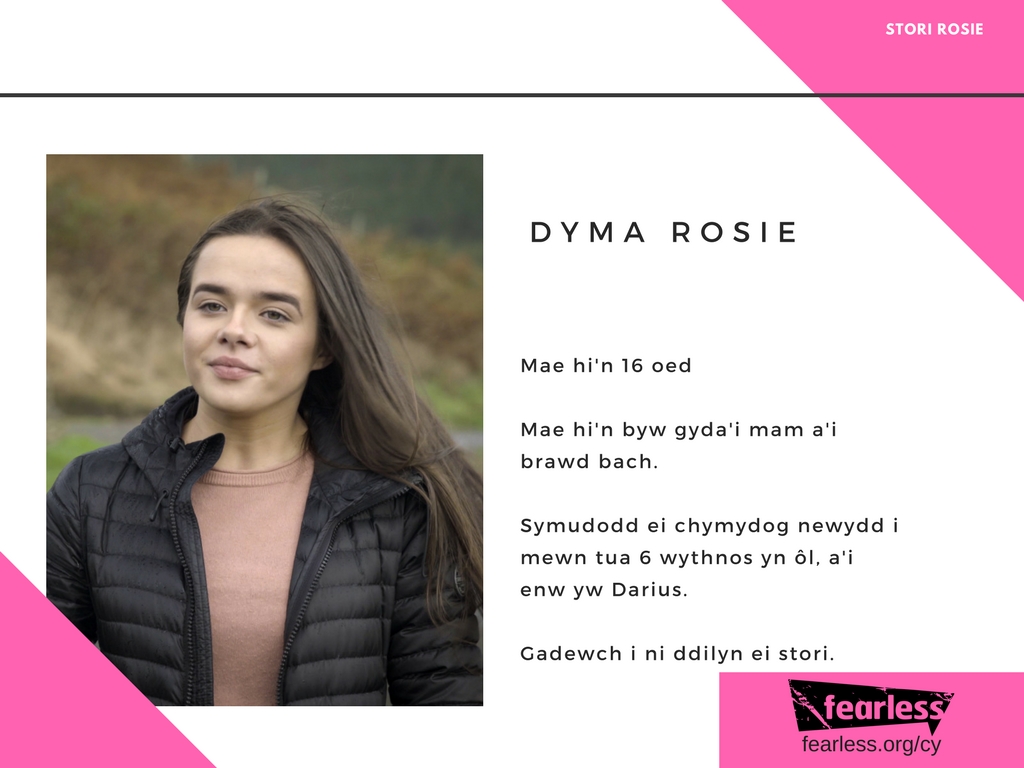 [Speaker Notes: Sleid 2:  

Cawn ein cyflwyno i'n prif gymeriad – Rosie.

Esboniwch y ffeithiau am Rosie ac esboniwch ein bod yn mynd i weld yr hyn sy'n digwydd yn ei stori hi.]
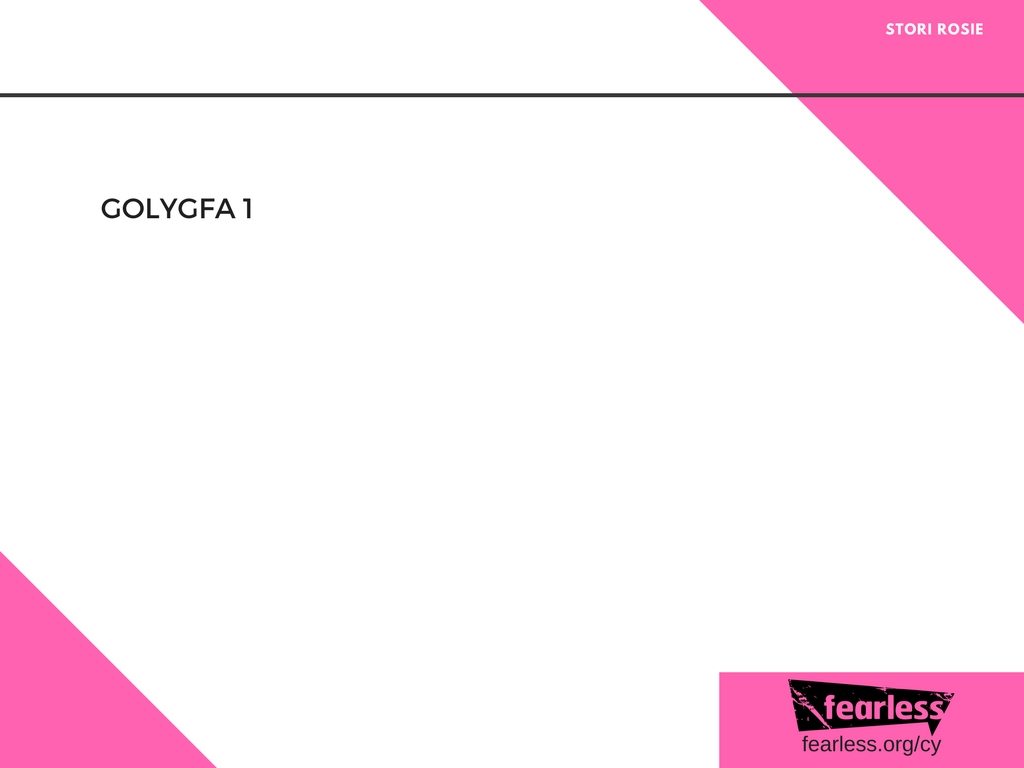 [Speaker Notes: Chwaraewch Olygfa 1]
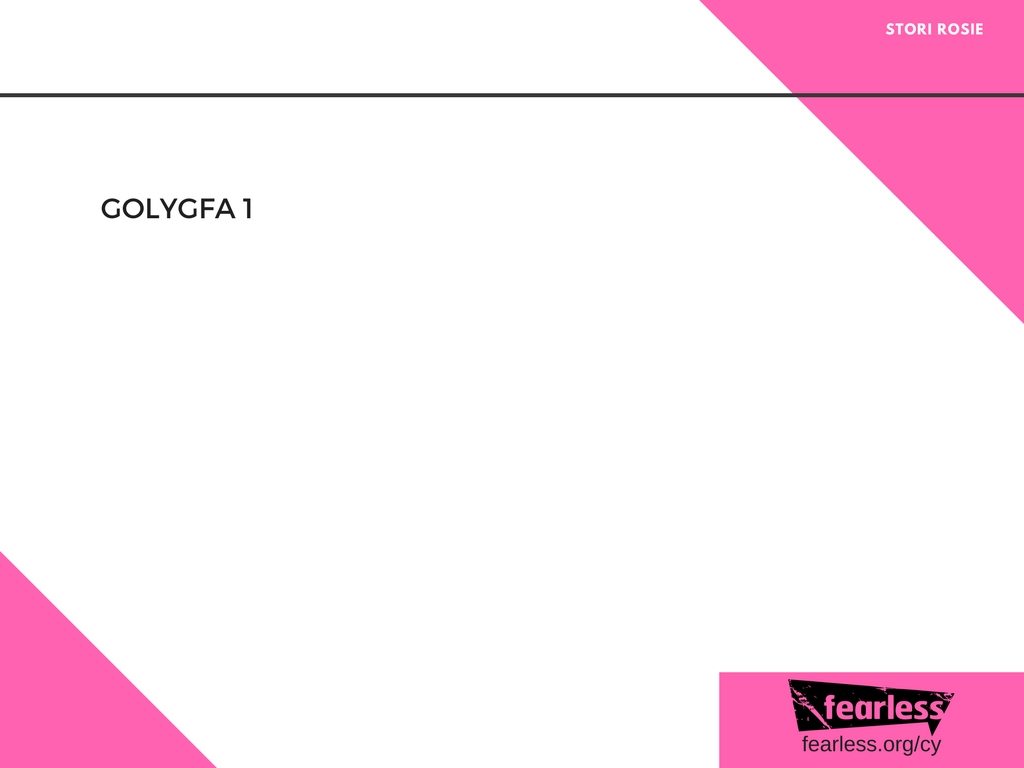 Sut mae Rosie yn ymateb pan fydd y ddau fachgen yn taro'n erbyn Darius?

Sut mae Darius yn teimlo?

Pam bod y bechgyn yn ymddwyn fel hyn yn eich barn chi?

Yn eich barn chi, sut fyddech chi'n ymateb pe baech yn gweld hyn yn digwydd i rywun yr ydych yn eu hadnabod?
[Speaker Notes: Sleid 4:

Mae'r sleid hon yn cyflwyno cwestiynau am y clip a welwyd yn y sleid flaenorol.

Diben y cwestiynau hyn yw:

Archwilio'r hyn a ddigwyddodd yn y clip blaenorol.
Archwilio pam bod y ddau fachgen wedi taro'n erbyn Darius yn eu barn nhw?
Archwilio sut y mae'r dosbarth yn credu y gallai Rosie a Darius fod yn teimlo yn yr olygfa hon
Archwilio sut y byddai'r dosbarth yn teimlo efallai pe baent yn sefyllfa Rosie neu Darius

Pwyntiau i'r hyfforddwr
Gellir golygu'r testun hwn.  Gallwch gynnwys cwestiynau ychwanegol.]
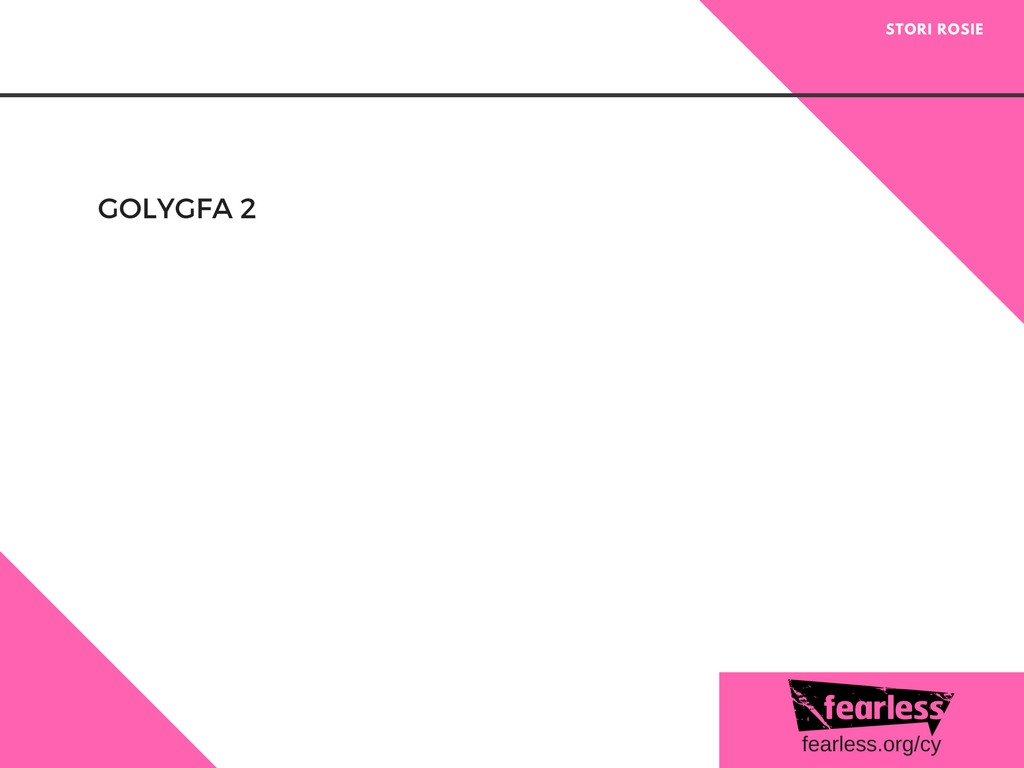 [Speaker Notes: Chwaraewch olygfa 2]
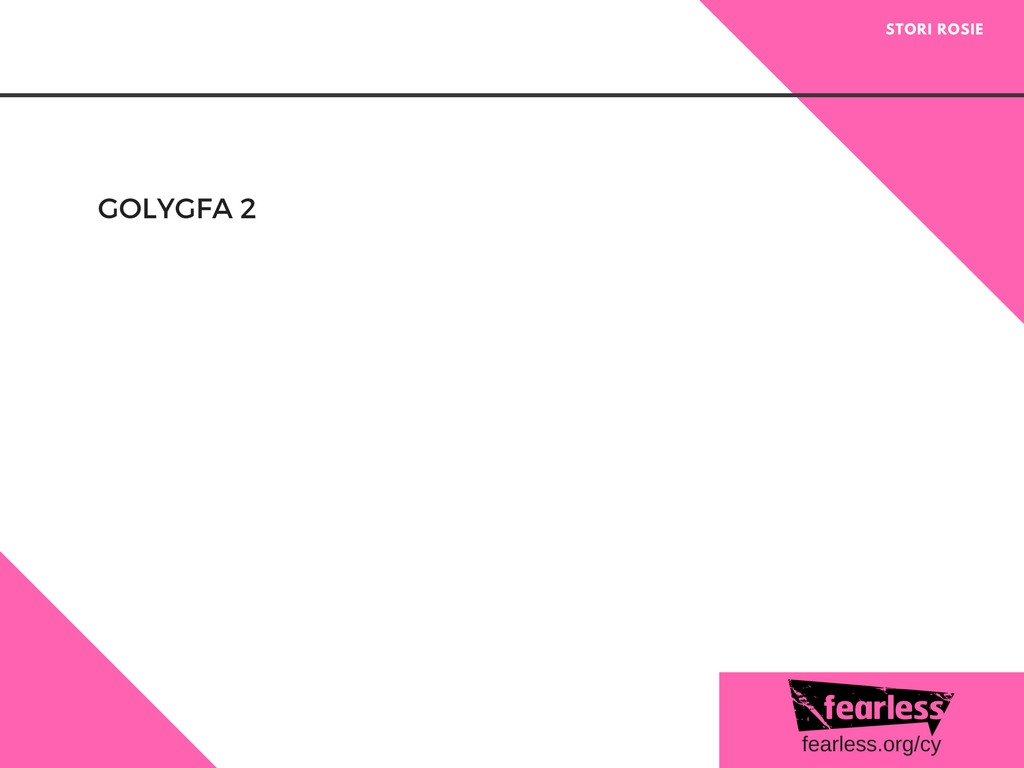 Sut mae Rosie yn ymateb wrth weld yr hyn sydd wedi digwydd?

Sut mae hi'n teimlo yn eich barn chi?

A oes modd i chi ddisgrifio sut y byddai Darius yn teimlo?

Sut fyddech chi'n ymateb pe baech yn gweld rhywbeth fel hyn yn digwydd i rywun yr ydych yn eu hadnabod?

Pa droseddau sydd wedi digwydd yn yr olygfa hon?
[Speaker Notes: Sleid 6:

Mae'r sleid hon yn cyflwyno cwestiynau am y clip a welwyd yn y sleid flaenorol.

Diben y cwestiynau hyn yw:

Archwilio'r hyn a ddigwyddodd yn y clip blaenorol.
Archwilio ymateb Rosie a sut y gallai hi fod yn teimlo?
Archwilio sut y gallai Darius fod yn teimlo?
Archwilio sut y byddai'r dosbarth yn teimlo efallai pe baent yn sefyllfa Rosie neu Darius.]
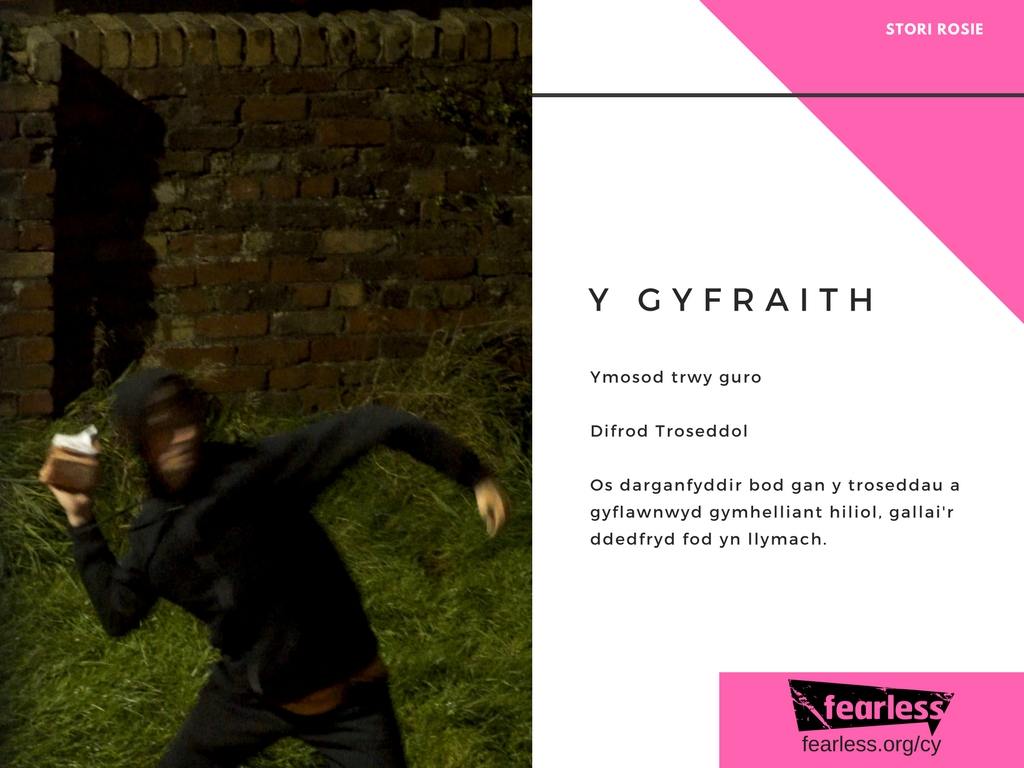 [Speaker Notes: Sleid 7:

Mae'r sleid hon yn ystyried yr ymddygiad troseddol a ddigwyddodd yn y ffilm.

YMOSOD TRWY GURO – YMOSOD CYFFREDIN 
Ymosod cyffredin yw pan fyddwch yn dreisgar neu pan fyddwch yn peri i rywun ofni trais e.e.  eu taro neu eu bygwth.  Nid oes yn rhaid i chi ymosod ar rywun yn gorfforol er mwyn cael eich cyhuddo o ymosod cyffredin.  Gallai'r ddedfryd olygu chwe mis yn y carchar neu ddirwy o hyd at £5,000.

DIFROD TROSEDDOL
Fandaliaeth yw difrodi neu ddinistrio rhywbeth nad ydych chi'n berchen arno.  Nid oes yn rhaid i chi niweidio rhywbeth er mwyn cael eich canfod yn euog o fandaliaeth, gallech gael eich dal yn cario bric gyda'r bwriad o'i daflu trwy ffenestr neu fygwth niweidio eiddo rhywun.  Mae fandaliaeth yn drosedd, a chan ddibynnu ar swm y difrod a achosir, gallech gael dirwy neu ddedfryd o garchar.

Nodiadau hyfforddiant
Os darganfyddir bod gan y troseddau a gyflawnwyd gymhelliant hiliol, bydd y ddedfryd yn llymach, ac mae hyn yn wir am y stori hon.]
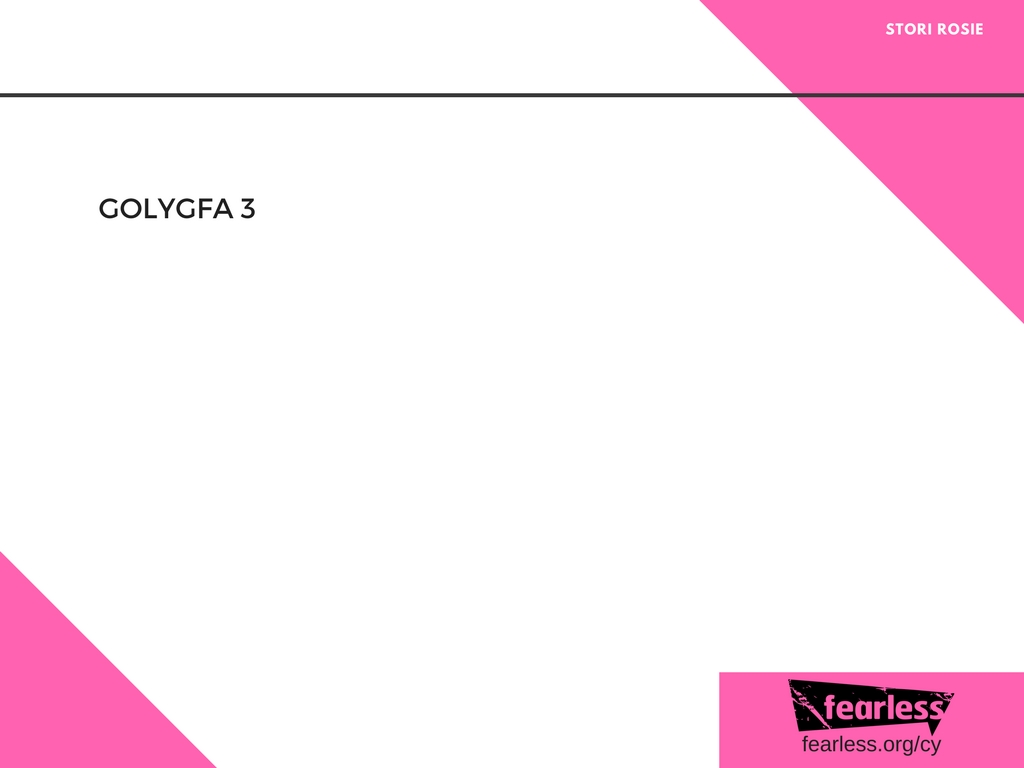 [Speaker Notes: Chwaraewch olygfa 3]
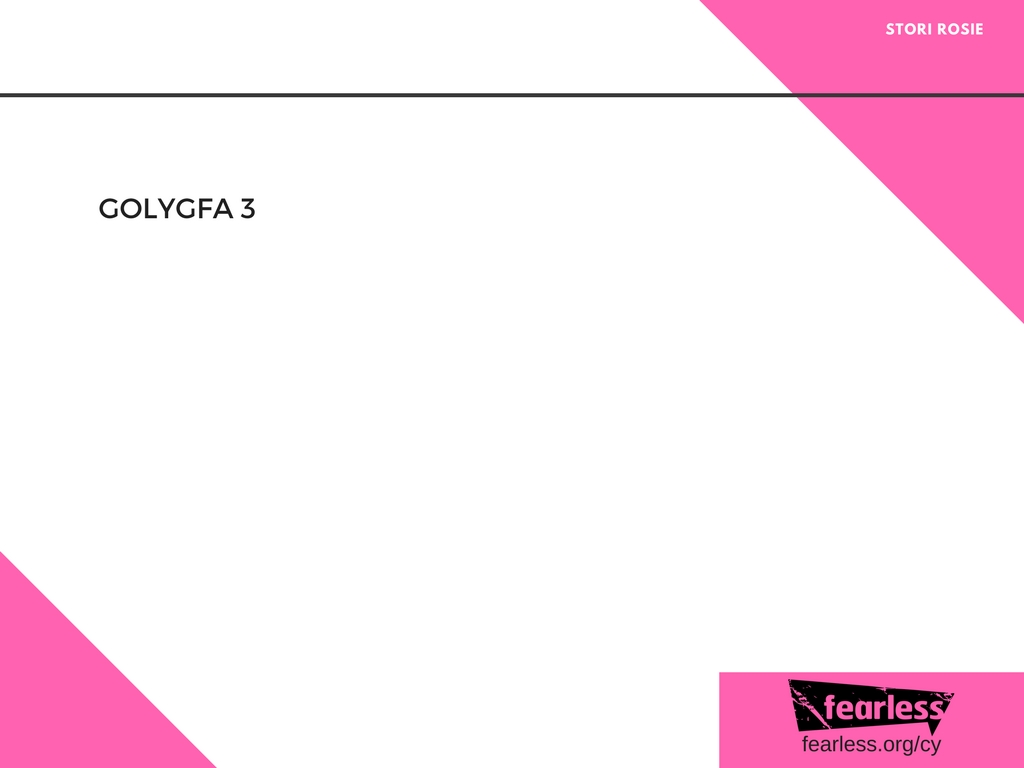 Hwn yw'r bore wedyn.  Gallwn weld y difrod a achoswyd.

Mae Rosie yn gwybod pwy gyflawnodd y drosedd.

Pa ddewisiadau sydd gan Rosie?
[Speaker Notes: Sleid 9:

Archwiliwch y dewisiadau sydd ar gael i Rosie.

Gofynnwch i'r dosbarth beth fydden nhw'n ei wneud pe baent yn wynebu sefyllfa debyg.

Ystyriwch y dewisiadau a chanlyniadau'r dewisiadau a wnaethpwyd.


Pwyntiau trafod

Atgoffwch y bobl ifanc y dylid ffonio 999 bob amser mewn argyfwng

Archwiliwch asiantaethau eraill y gallent fod yn gallu cynnig help neu gymorth.  EE Childline, yr Heddlu ac ati.]
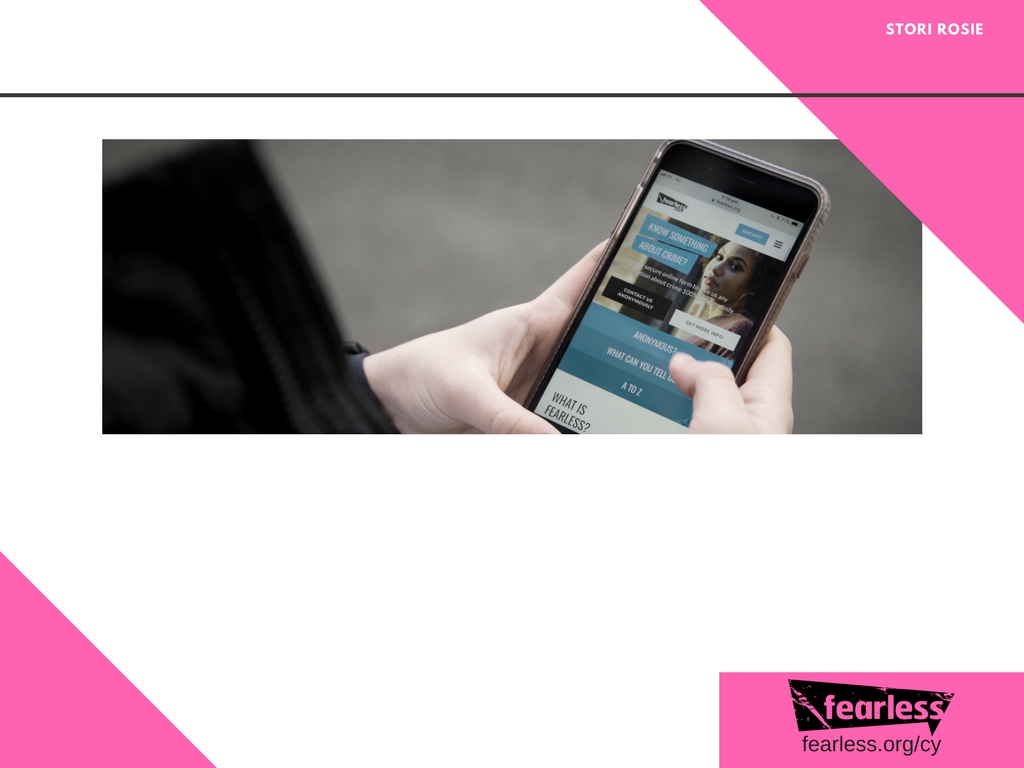 Mae hi wedi dewis bod Heb Ofn a chyfleu'r wybodaeth mewn ffordd hollol ddienw trwy droi at wefan www.fearless.org/cy ar ei ffôn.

Gall ddefnyddio'r ffurflen ar-lein er mwyn dweud popeth wrthym am y digwyddiad y bu'n dyst iddo, gan anfon ei ffurflen wedi'i llenwi atom cyn y bydd hi'n cyrraedd y bws ysgol hyd yn oed.
[Speaker Notes: Sleid 10:

Esboniwch bod Rosie wedi penderfynu adrodd am drosedd trwy ddefnyddio ffurflen ar-lein ddiogel ar wefan Fearless.org.  Bydd yn gwneud hyn mewn ffordd hollol ddienw.

Archwiliwch pam y byddai Rosie yn dymuno gwneud yn mewn ffordd ddienw yn y sefyllfa hon efallai.

Esboniwch beth mae gwneud rhywbeth yn ddienw yn ei olygu, gan dawelu meddwl y dosbarth bod y gwasanaeth hwn ar gael iddyn nhw.]